النظام الاحصائي الخاص بإصات العمل
تصنيف النتائج المترتبة على إصابات العمل
النتائج المباشرة: 

	تعتبر إصابات العمل والأمراض المهنية التي تصيب العمال بالعجز الكلي أو الجزئي،  وحالات الوفاة الناتجة عن حوادث العمل المختلفة،  هي نتائج مباشرة لظروف العمل الخطرة التي افتقرت لاشتراطات السلامة والصحة المهنية.
2
النتائج غير المباشرة:

	هذه النتائج ذات طابع اقتصادي،  حيث تظهر الخسائر المادية التي تتكبدها المنشاة او الدولة بشكل عام نتيجة حوادث العمل والإصابات والأمراض المهنية التي تنتج عن ظروف بيئة العمل غير الآمنة،  ويظهر ذلك في أيام العمل الضائعة ( المفقودة) بسبب إصابات العمل والأمراض المهنية وبالإضافة إلى النتائج السلبية المترتبة عن عدم كفاية إجراءات السلامة والصحة المهنية في المنشأة والتي تظهر آثارها على العمال
3
دوائر الخسارة من الحوادث
توقف العمل.
الاصابات: الوفاة او الجروح.
دمار المنشآت.
الحريق.
الصحة العامة.
التلوث.
4
5
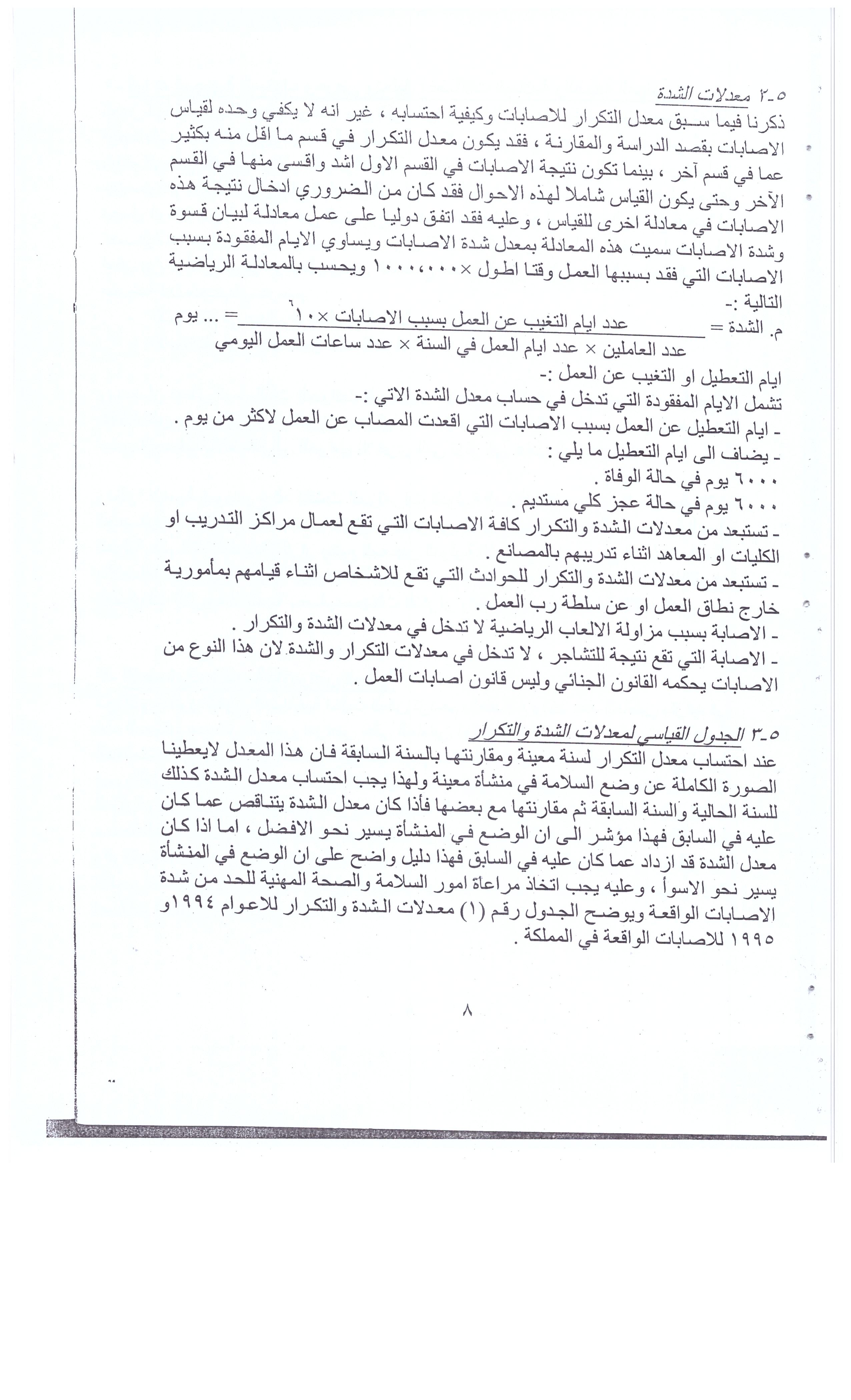 قياس فاعلية برنامج السلامة
يوجد طرق عديدة لقياس فاعلية برنامج السلامة،  منها معدل تكرار الاصابة ومعدل شدة الاصابة وهما الاكثر شيوعاً.
معدل تكرار الاصابة:  ويقصد بها عدد مرات ونوع الاصابات، وتقاس بالمعادلة التالية: 
	معدل تكرار الاصابة = عدد الاصابات المقعدة × 1.000.000 / مجموع عدد ساعات عمل عمال المنشأة
معدل شدة الاصابة:  ويهدف الى معرفة مدى درجة بلاغة الاصابة، ويقاس بالمعادلة التالية : 
	معدل شدة الاصابة = عدد الايام المفقودة بسبب الاصابة × 1.000.000 / مجموع عدد ساعات عمل عمال المنشأة
7
معدل تكرار الاصابة:  ويقصد بها عدد مرات ونوع الاصابات، وتقاس بالمعادلة التالية: 	معدل تكرار الاصابة = عدد الاصابات المقعدة × 1.000.000 / مجموع عدد ساعات عمل عمال المنشأةمعدل شدة الاصابة:  ويهدف الى معرفة مدى درجة بلاغة الاصابة، ويقاس بالمعادلة التالية : 	معدل شدة الاصابة = عدد الايام المفقودة بسبب الاصابة × 1.000.000 / مجموع عدد ساعات عمل عمال المنشأةمعدل التغيب: عبارة عن حاصل قسمة الشدة على معدل التكرارمعدل التغيب = معدل الشدة/معدل التكرار......يوم اصابة
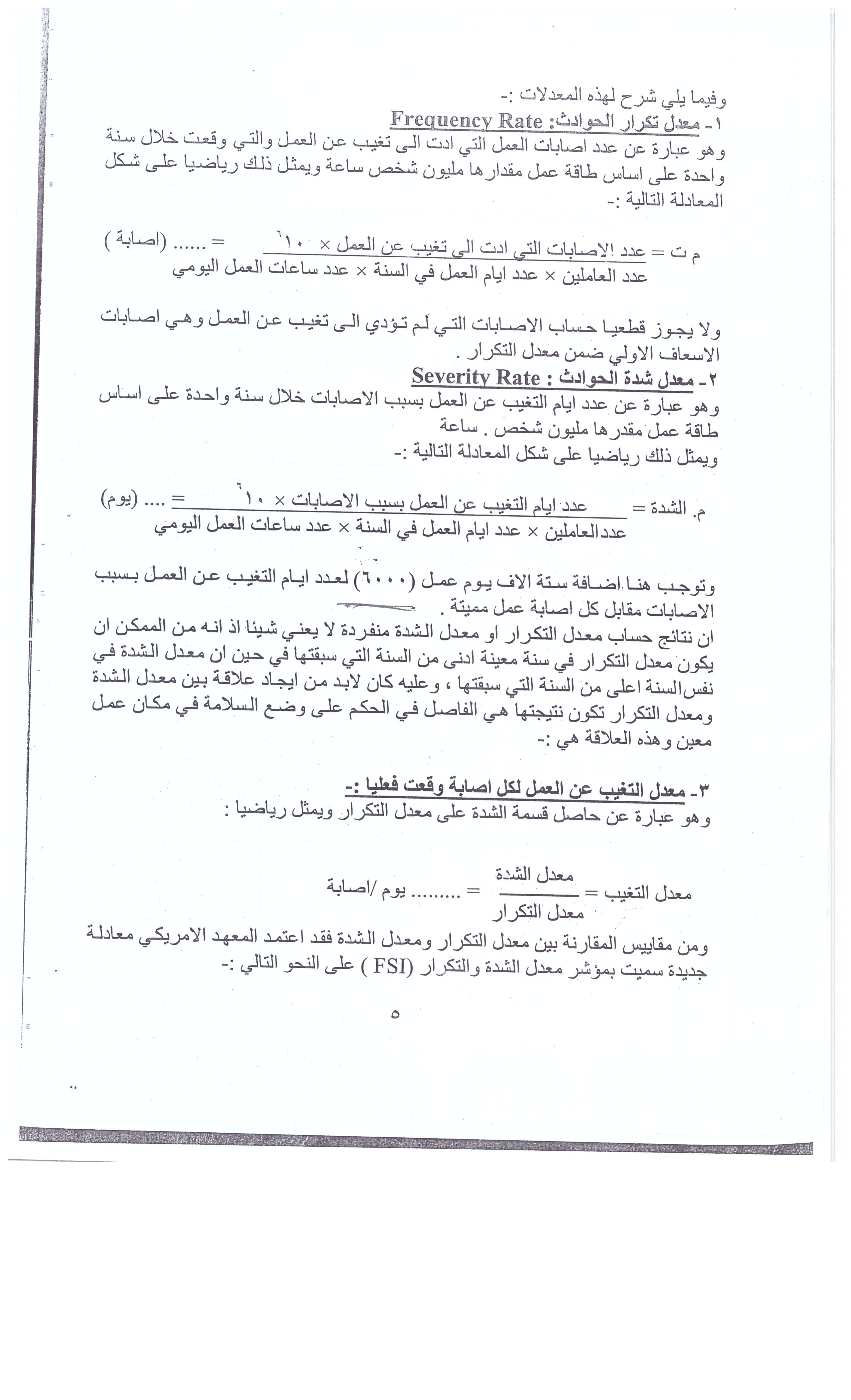 احصائيات شركة بريتش بتروليوم
احصائيات شركة شل
9